Vysoká škola technická a ekonomická v Českých Budějovicích
Ústav technicko-technologický
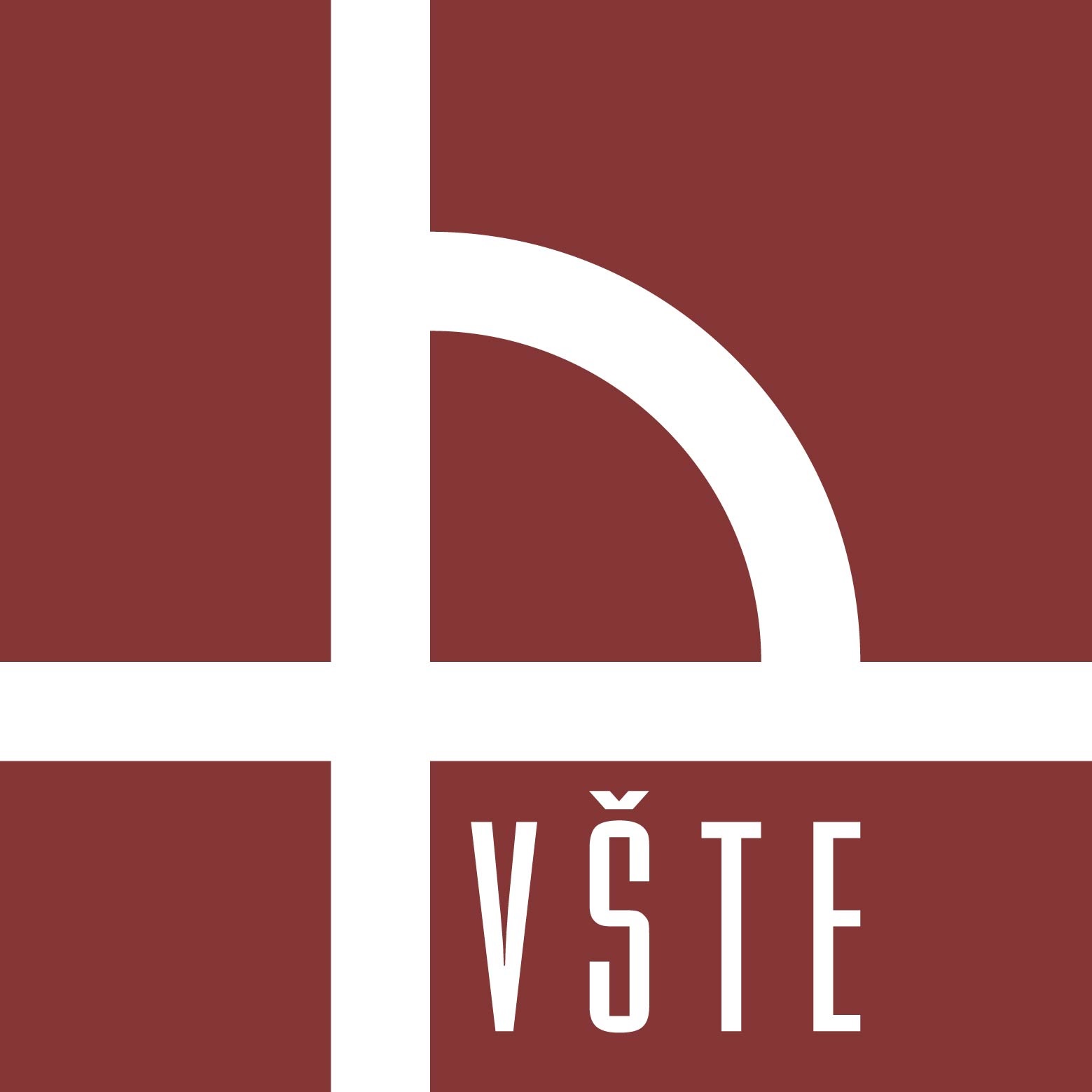 Návrh konstrukce tepelného čerpadla
Autor bakalářské práce: Michal Ješina          Vedoucí bakalářské práce: Ing. Martin Podařil, Ph.D.                    Oponent bakalářské práce: Ing. Ján Majerník, Ph.D.                                                                                                                           2017
Motivace
Osobní zájem o danou problematiku
Aktuálnost tématu
Prohloubení znalostí
Cíl práce
Cílem práce je konstrukční návrh čerpadla v programu Autodesk Inventor spolu s veškerou výkresovou dokumentací a jeho pevnostní ověření
Hypotézy
Hypotéza č.1
					Vydrží navrhovaná konstrukce zatížení větrem?

Hypotéza č.2
					Vydrží navrhovaná konstrukce zatížení sněhem?
Použité metody
Výpočet zatížení dle ČSN EN 1991-1-3, 2003 
Zatížení větrem
Zatížení sněhem
Analýza výsledků
Návrh opatření
Výsledky
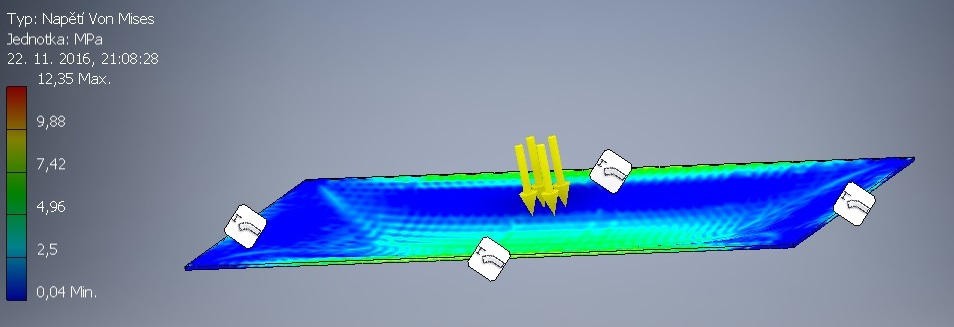 Navrhovaná konstrukce č.1




Navrhovaná konstrukce č.2
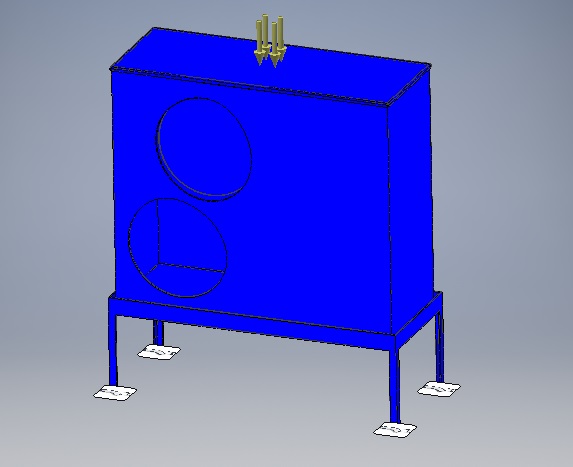 Shrnutí
Hypotézy byly potvrzeny
Návrhy opatření byly stanoveny
Cíl práce byl splněn
Otázky a odpovědi
1) Viete opísat prncíp tepelného čerpadla pomocou termomechanických dejov?
2) Je Vami navrhovaná konštrukčná a materiálová úprava aplikovaná v praxi?
Děkuji za pozornost